Игровые упражнения для запуска речи у детей с ЗРР
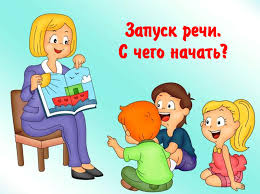 Учитель-логопед
ГБОУ Школа №1368
Гришко Марина Викторовна
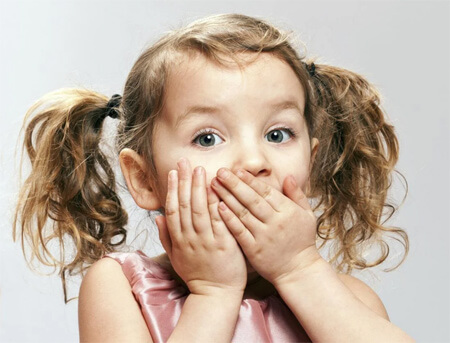 Задержка   речевого развития (ЗРР) –замедление приобретения речевых навыков по сравнению со средневозрастными показателями. 
Это небольшое отставание от нормативов речевого развития (максимум до полугода!)
Гуление  - появляется в возрасте 3-5 месяцев. 
Малыш начинает нараспев, протяжно произносить гласные звуки, постепенно добавляя к ним согласные: «ГУ-ГУ-ГУ», «АГУ».
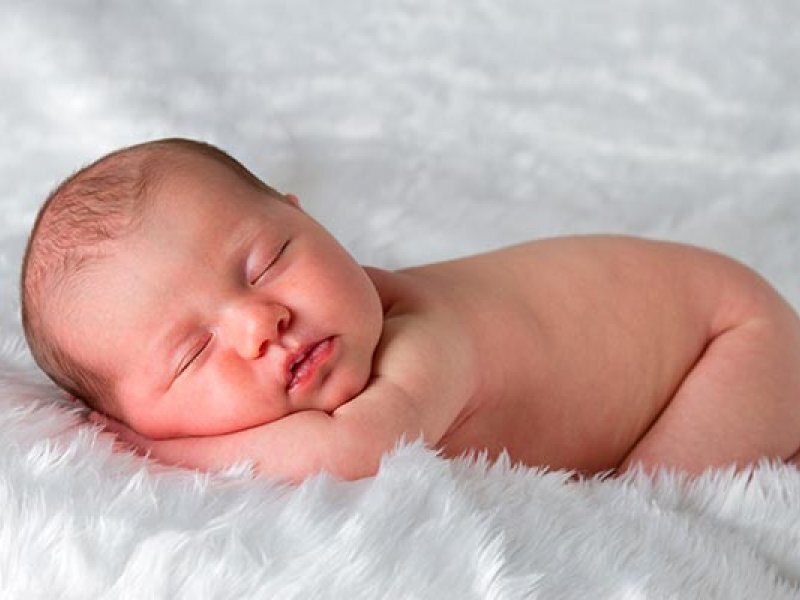 К 6 месяцам у ребенка появляется лепет – простые слоги из гласных и согласных, похожие на: «МА-МА-МА-МА-МА», «ПА-ПА-ПА-ПА-ПА-ПА », «БА-БА-БА-БА-БА»
Наличие у малыша первого года жизни гуления и лепета – является очень хорошим знаком для специалистов.
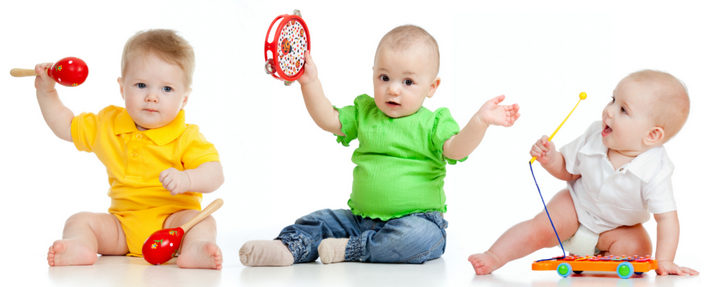 В дальнейшем эти лепетные цепочки сокращаются и получаются слова, похожие на  «МАМА», «ПАПА», «БАБА»
К году на смену этим лепетным цепочкам приходят  первые слова и первые звукоподражания.
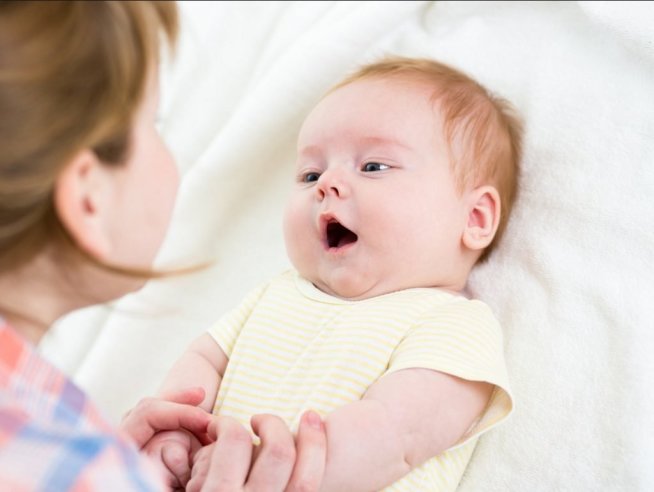 Описанные этапы являются фундаментом развития речи. Если какой-то этап «выпадает»,  его необходимо восстановить, иначе ребенок так и не заговорит.
Основные правила запуска речи:
Этапы развития речевого подражания
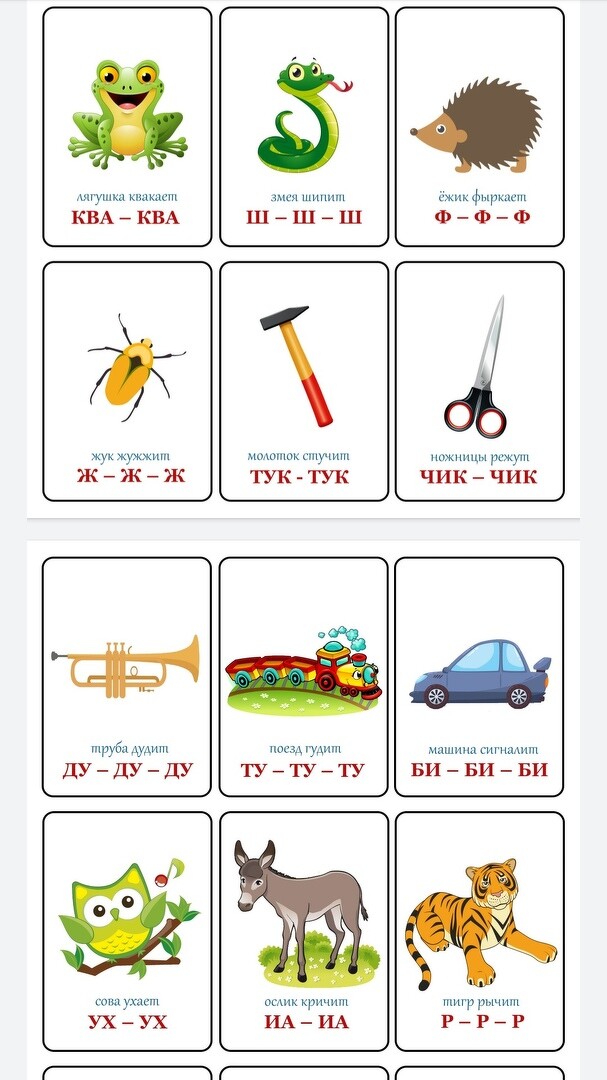 Звукоподражание – это подражание каким-либо звукам, т. е. мы «оречевляем» звуки.
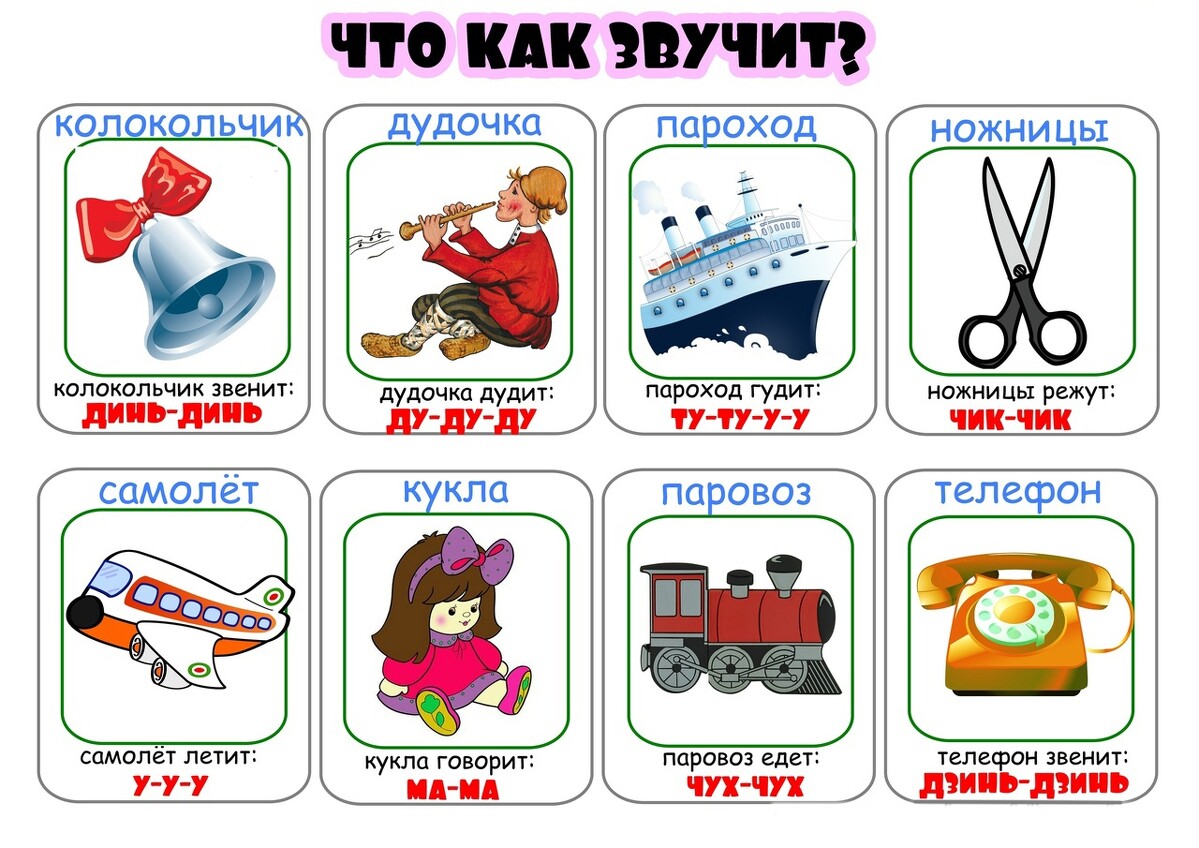 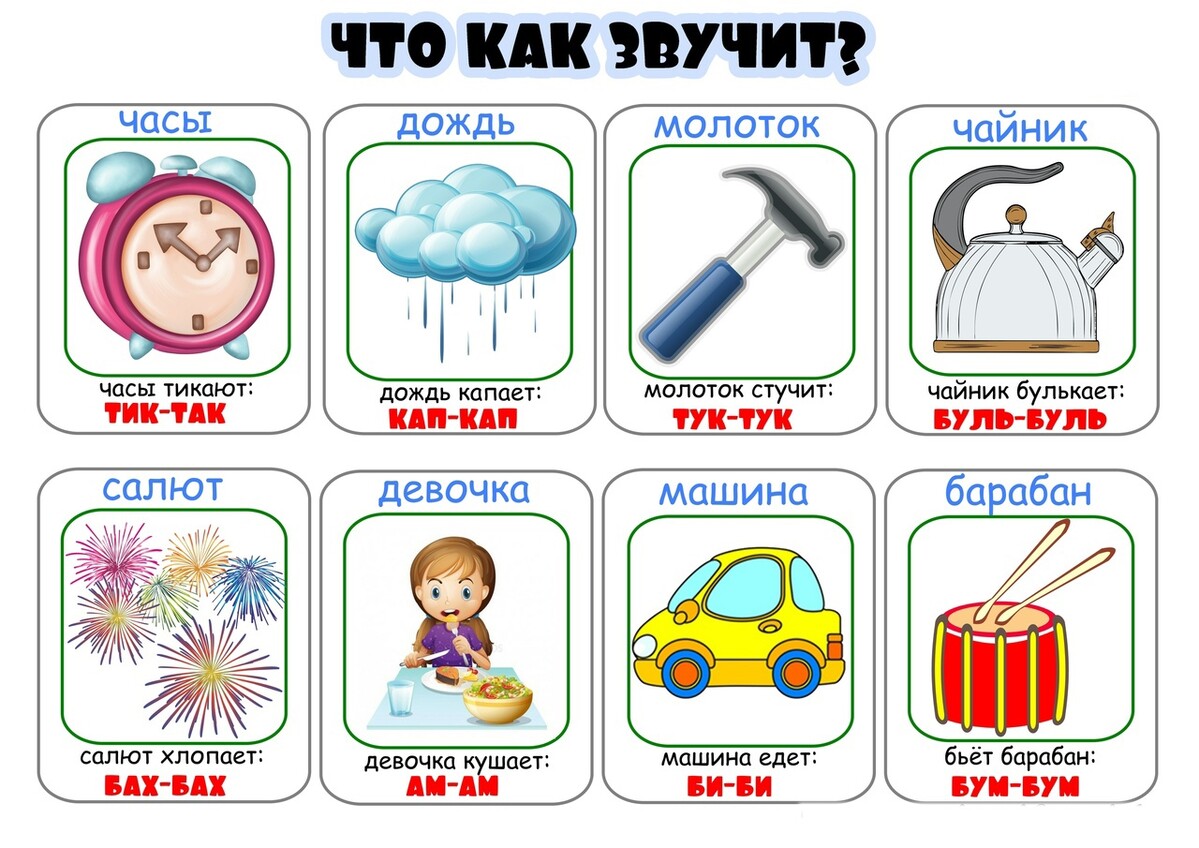 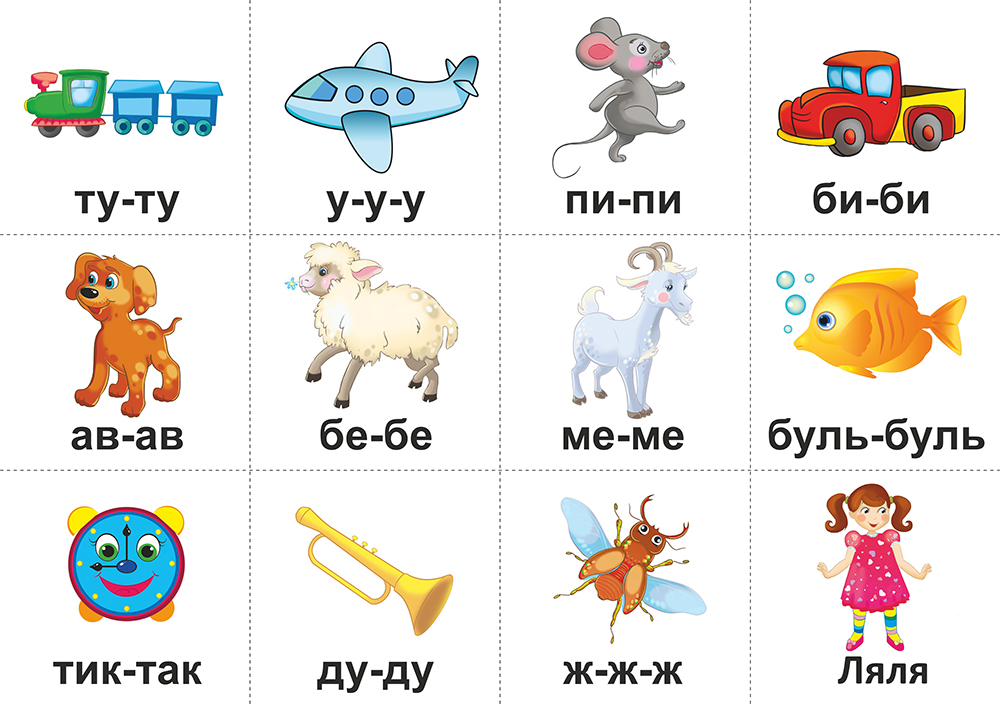 Вызывание гласных звуков
Игра «Колыбельная»
Широко открываем рот, громко поём:
- А-а-а!
- Как мама укачивает малыша?
- А-а-а!
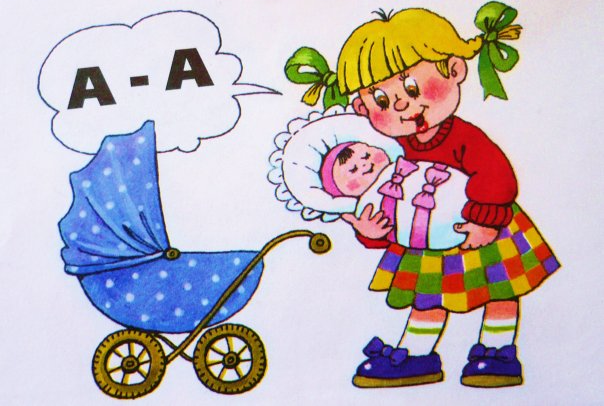 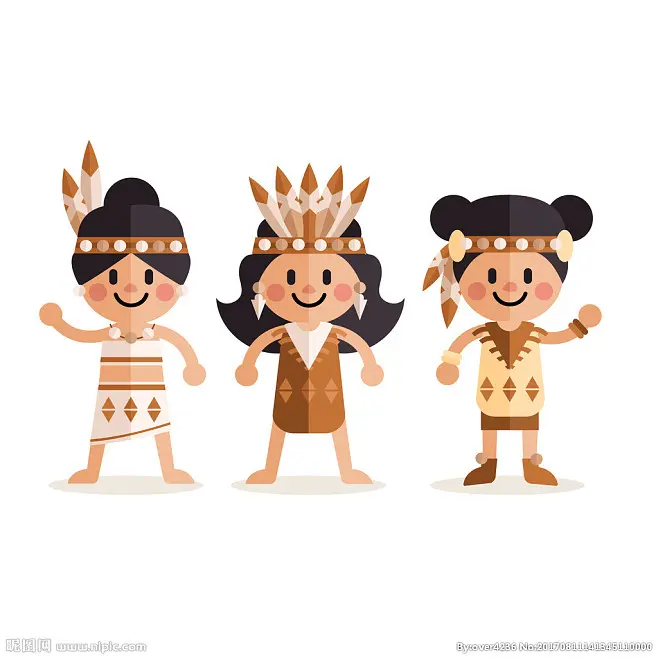 Игра «Индейцы»  
 Громко и протяжно произносим:
-  А-а-а!, хлопая ладошкой по губам
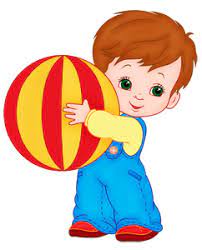 Игра «Мяч»
 Взрослый кидает (катит) мяч ребенку  и громко произносит:
- А! 
Ребенок возвращает мяч , произносит в ответ:
- А!
Вызывание гласных звуков
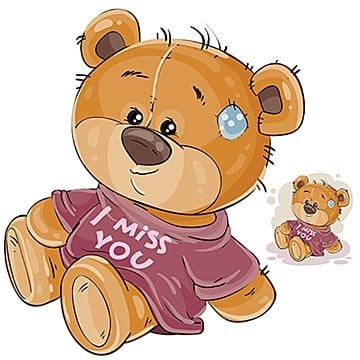 - Большой медведь кричит: Э-Э-Э!
- Маленький медведь кричит: э-э-э!
- Как кричит большой медведь?
- Э-Э-Э!
- Как кричит маленький  медведь?
- э-э-э!
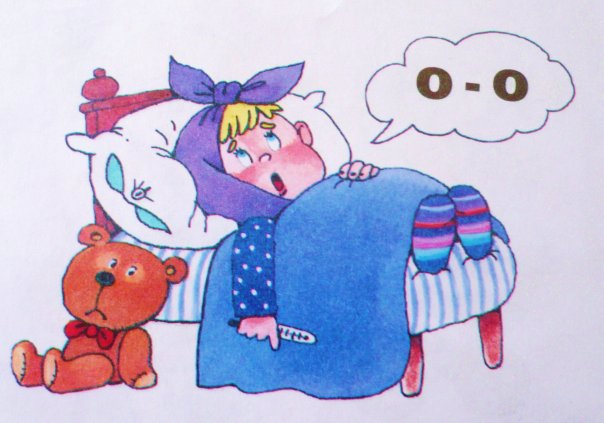 Округляем губы, громко поём:
- О-о-о!
- Как плачет мальчик, у которого болит зуб?
- О-о-о!
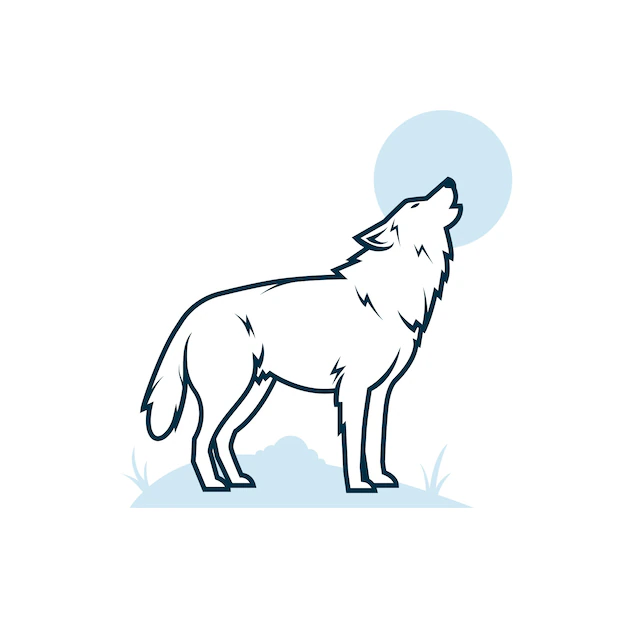 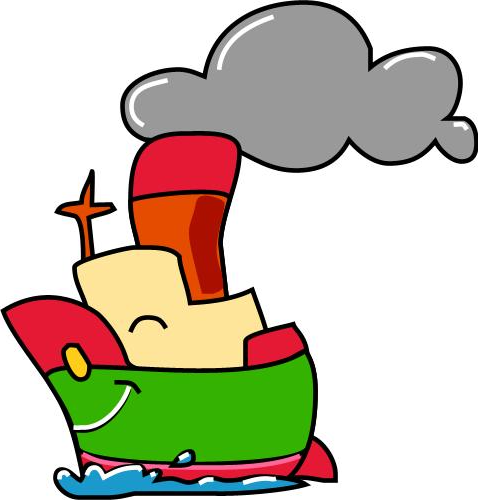 Вытягиваем губы трубочкой, громко поём:
У-у-у!
Как гудит пароход (самолет, волк воет) ?
          - У-у-у!
И-И-И
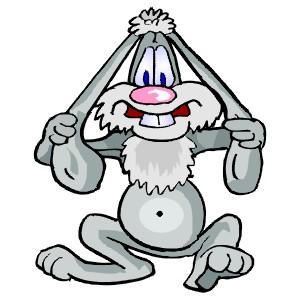 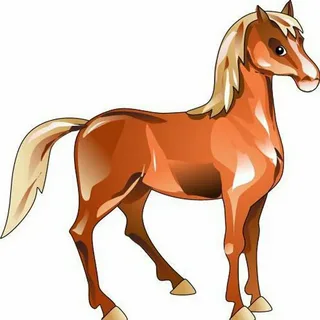 Растягиваем губы в улыбку, громко поем:
- И-и-и!
- Как зайка  верещит (лошадь кричит)?
- И-и-и!
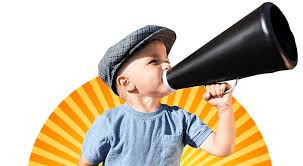 ПРИЁМЫ ЗАПУСКА ГЛАСНЫХ ЗВУКОВ 
ПО ПОДРАЖАНИЮ
Игра «Рупор» - используем подручный материал,  имитируем  рупор или громкоговоритель (скрученные  листы бумаги, втулки от бумажных полотенец, пластиковое ведро,  высокий стакан, бутылка  с широким горлышком и др.). Произносим гласные звуки: 
- А-а-а!
- У-у-у!
- Ы-ы-ы!  (Э-э-э! И-и-и! О-о-о!)
Важно: Звук должен быть ярким и звонким!
Дети заблудились в лесу. 
                    Они кричат:
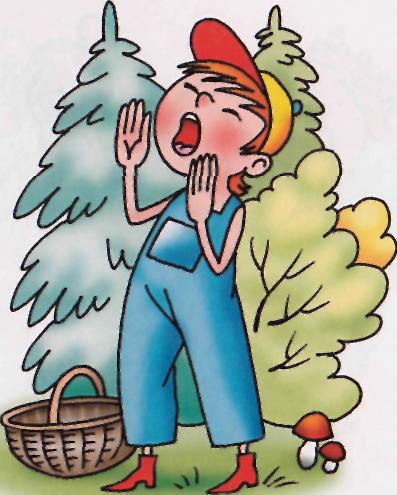 АУ- АУ!
УА- УА!
Малыш плачет:
 - УА! УА!
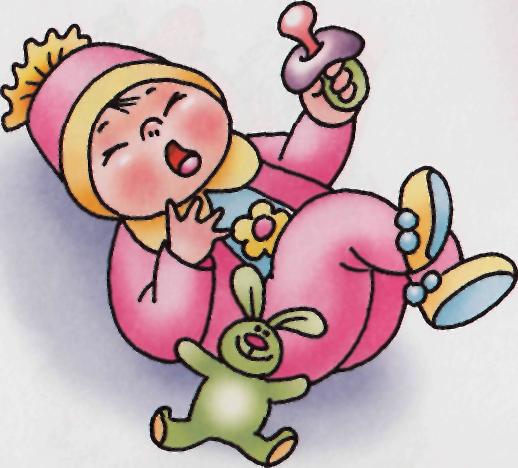 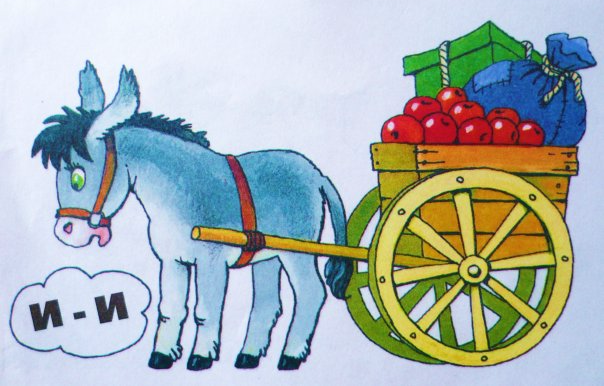 Ослик кричит:
ИА – ИА
Стимулирование речевого подражания в виде эмоционально-аффективных восклицаний:

1.Мишка упал на пол: - Ай! Ай! Ай! 2.У зайчика болят зубы: - Ой! Ой! Ой! 
3. Кормим игрушку:
- Ам! Ам!4.Башня  сломалась и упала:  - Бах! 
5. Кидаем мячи в корзину:
 - Бам! (Бах!)
 - Опа! Оп! 6.  Авария: - Бух!
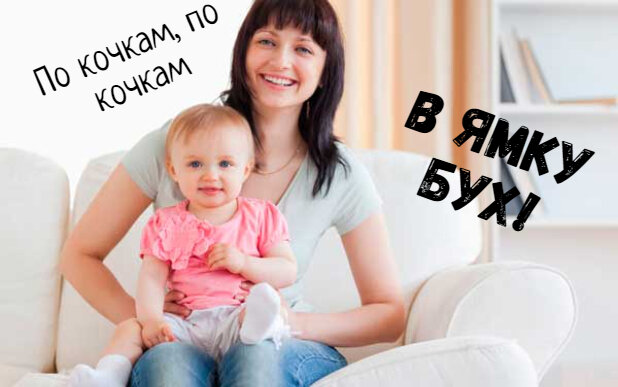 Первые слова
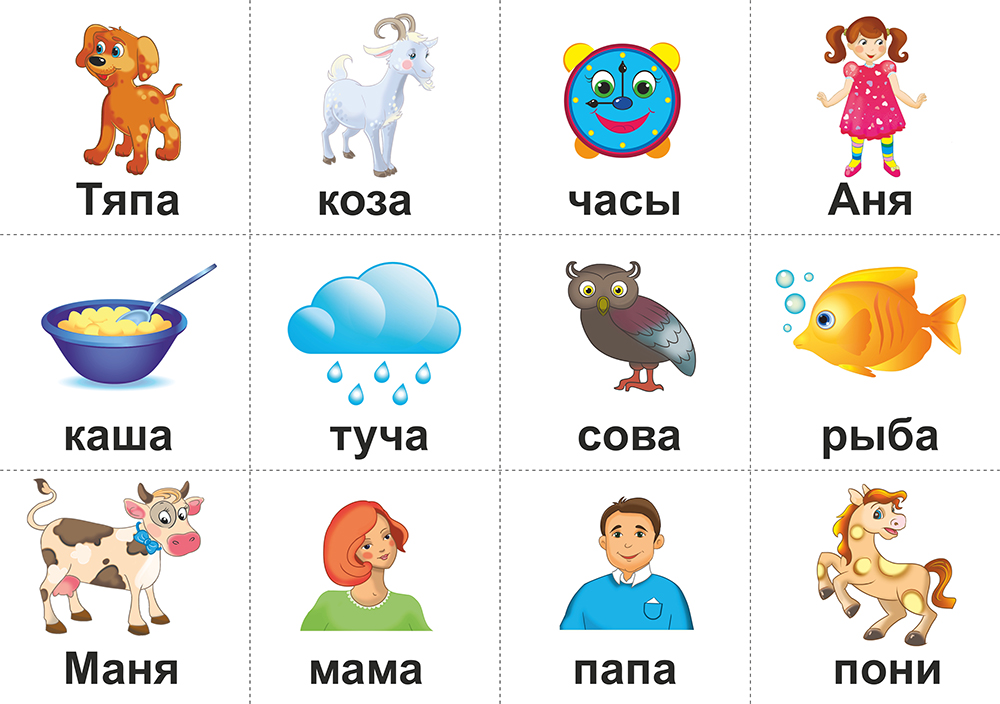 Первыми словами ребенка – будут слова  первого класса слоговой структуры слова, состоящие из двух открытых слогов (согласно классификации А. К. Марковой, в которой она выделила 14 классов слоговой структуры слова)
Вводим в речь глаголы
Каждый глагол обыгрываем в определенной последовательности:

Глаголы повелительного наклонения (дай, беги, кати, иди лежи, сиди, лови, неси, мой,  дуй, пой, тяни, дави)
 Глаголы 1 лица ( иду, бегу, несу и т.д.)
Глаголы 3 лица (спит, пьет, ест, идет, сидит и др.)
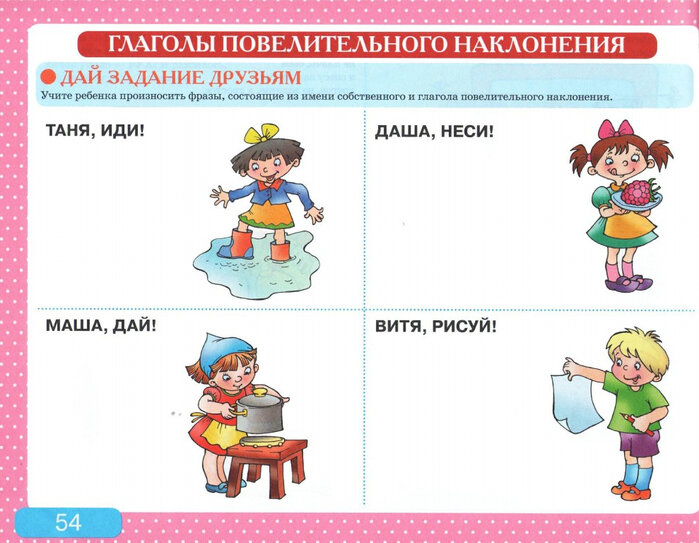 Повторение коротких фраз (на начальном этапе — 2-3 слова).
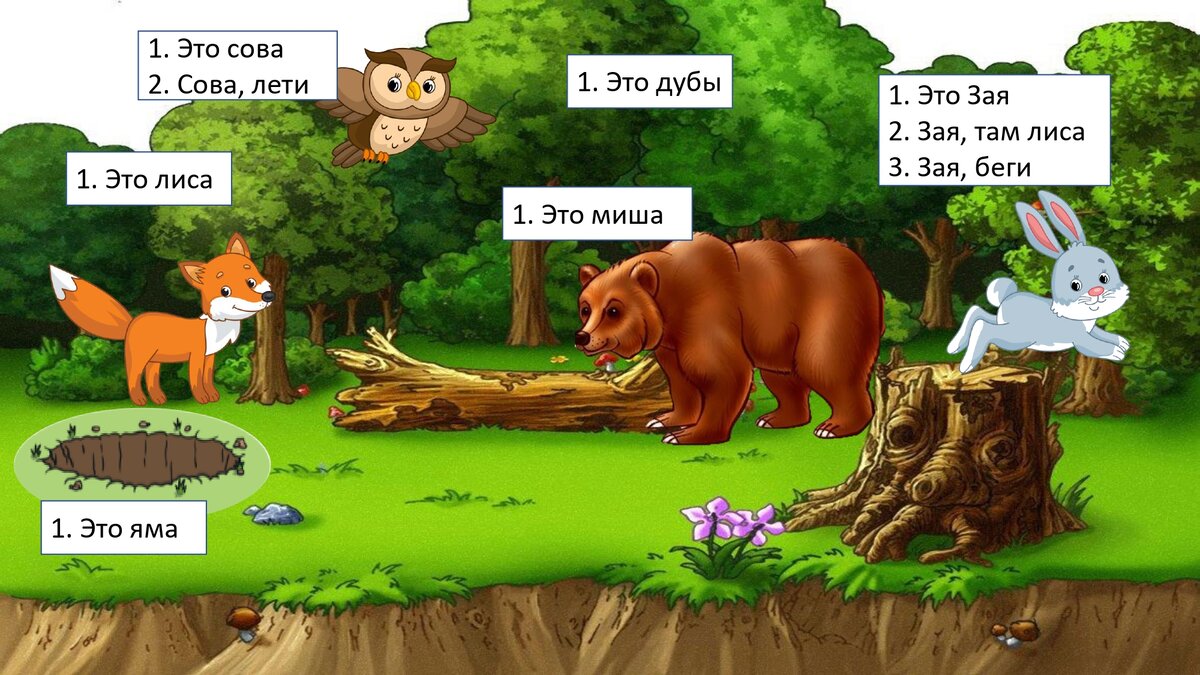 Постепенно количество слов в произносимой ребенком фразе увеличивается, а ребенок учится словоизменению и грамматически правильному сочетанию слов в предложении.
Примеры игр с водой на запуск речи с помощью звукоподражаний
«Кап-кап-кап»
Опускаем губку в миску  с водой, набираем воду и выжимаем ее  в другую  миску, приговаривая: 
 - Кап-кап-кап! 
 (можно использовать резиновую грушу)
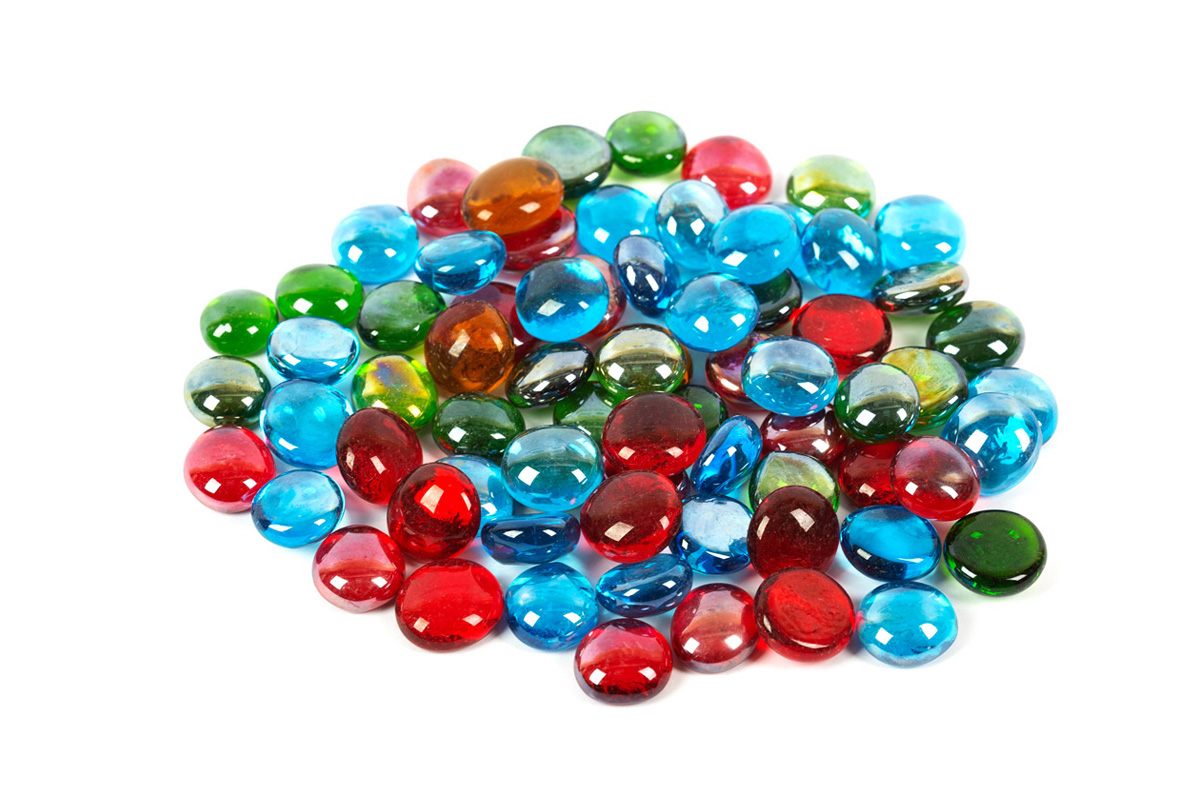 «Буль-буль-буль»
Кидаем камешки в таз с водой, приговаривая:
- Буль! Буль! Буль!
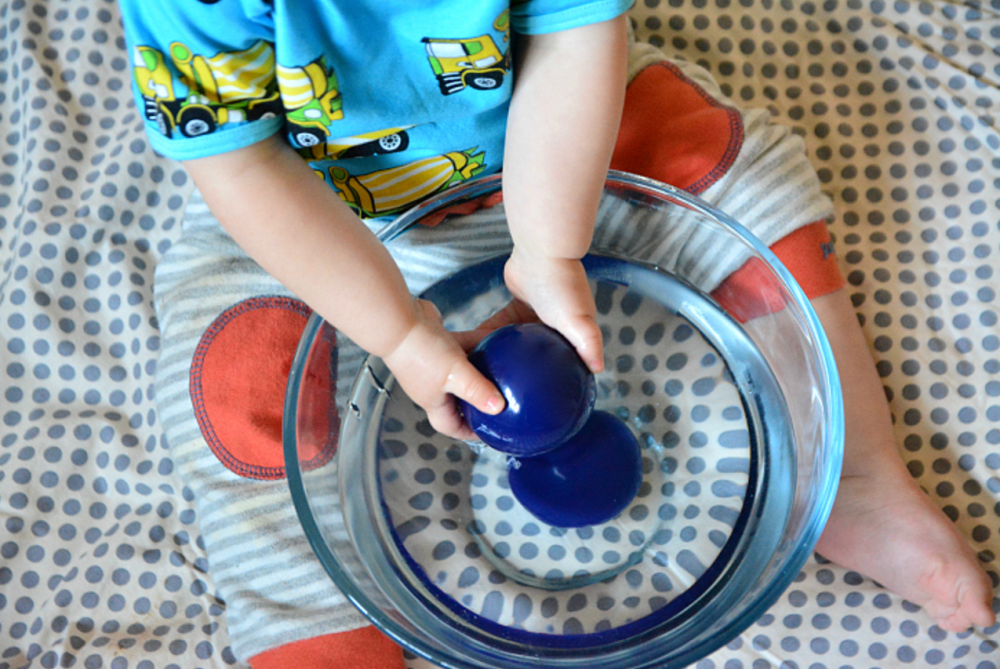 Игры с водой
«Фокусники»
1.  Наполненный водой стаканчик трясем (вода окрашивается) проговаривая слоги: 
 - Па-па-па (та-та-та, бу-бу-бу! и др.)
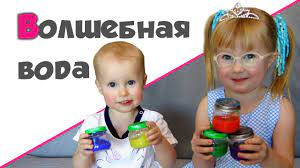 2. Рисуем на бумажной салфетке картинки, обозначающие простые слова, например: киса – мяу-мяу, цыпа – пи-пи,  утя – кря-кря и т.д.  - бросаем бумагу в емкость с небольшим количеством воды. Картинки проявляются, спрашиваем у ребенка:
 - Кто это?
 - Кря-кря! (Утя!) и т. д .
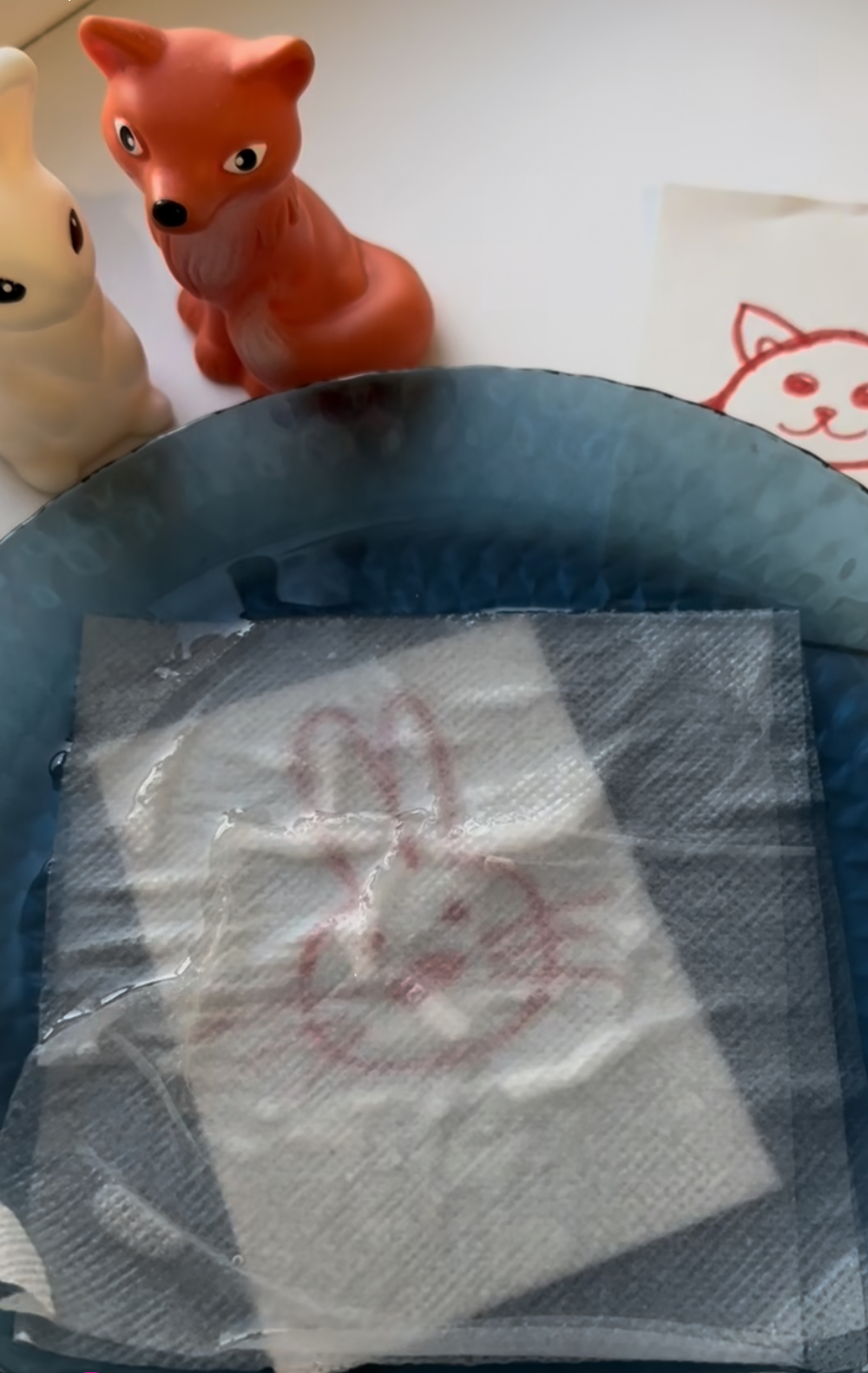 3. На дно пустого контейнера наклеиваем картинки животных. Наполняем контейнер водой, добавляем краситель и погружаем в контейнер с водой пустой стакан, отыскивая там картинку  (пи-пи – цыпа, ква-ква- жаба, мяу-мяу – киса и др.)